u
n
unine
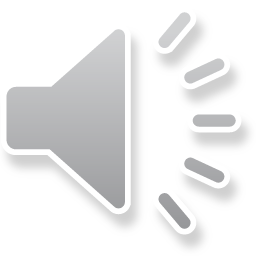 The Ultimate Multipurpose PowerPoint Template
WELCOME
Conference of the Company Name Presentation Here
unine
Central Park, Ji Sung Avenue 86 Soerabadja, Queensland, AUS
u
n
Introduction
This slide is perfect for welcome messages
Contrary to popular belief It has roots in a piece of classical Latin literature from 45 BC. 

There are many variations of passages of Lorem Ipsum available, but the majority have suffered alteration in some form, by injected humor, or randomized words which don't look even slightly believable. If you are going to use a passage of Lorem Ipsum, you need to be sure there isn't anything embarrassing hidden in the middle of text.
https://12sc.taobao.com
Presentation Agenda
Put a relevant subtitle in this line

Introduction
Fusce som libero topi sombrero bikinan meksiko when an unknown printer took a galley of type and scrambled it to make a type specimen book.

Vision and Mission
Fusce som libero topi sombrero bikinan meksiko when an unknown printer took a galley of type and scrambled it to make a type specimen book.
https://12sc.taobao.com

Meet the Team
Fusce som libero topi sombrero bikinan meksiko when an unknown printer took a galley of type and scrambled it to make a type specimen book.

Our Company
Fusce som libero topi sombrero bikinan meksiko when an unknown printer took a galley of type and scrambled it to make a type specimen book.

CoffeeBreak
Fusce som libero topi sombrero bikinan meksiko when an unknown printer took a galley of type and scrambled it to make a type specimen book.
https://12sc.taobao.com

Data and Analisys
Fusce som libero topi sombrero bikinan meksiko when an unknown printer took a galley of type and scrambled it to make a type specimen book.

Chart and Infographic
Fusce som libero topi sombrero bikinan meksiko when an unknown printer took a galley of type and scrambled it to make a type specimen book.

Portfolio Sample
Fusce som libero topi sombrero bikinan meksiko when an unknown printer took a galley of type and scrambled it to make a type specimen book.
https://12sc.taobao.com

Social Media
Fusce som libero topi sombrero bikinan meksiko when an unknown printer took a galley of type and scrambled it to make a type specimen book.

Closing
Fusce som libero topi sombrero bikinan meksiko when an unknown printer took a galley of type and scrambled it to make a type specimen book.
Succes and see you again
Lorem Ipsum has been the industry's standard dummy text ever since the 1500s. Fusce som libero topi sombrero bikinan meksiko when an unknown printer took a galley of type and scrambled it to make a type specimen book. It has survived not only five centuries, but also the leap into electronic typesetting
https://12sc.taobao.com
The Mission
Put a relevant subtitle in this line
Lorem Ipsum has been the industry's standard dummy text ever since the 1500s, when an unknown printer took a galley of type and scrambled it to make a type specimen book. It has survived not only five centuries, but also the leap into electronic typesetting.
It was popularised in the 1960s with the release of Letraset sheets containing Lorem Ipsum passages, and more recently with desktop publishing software like Aldus PageMaker including versions of Lorem Ipsum.
Dummy text ever since the 1500s, when an unknown printer took a galley of type and scrambled it to make a type specimen book. It has survived not only five centuries, but also the leap into electronic typesetting.

Mr. John Banteng
https://12sc.taobao.com
The Vision
Put a relevant subtitle in this line
Searching
Lorem Ipsum has been the industry's standard dummy text ever since the 1500s
Community
Lorem Ipsum has been the industry's standard dummy text ever since the 1500s
Sounding
Lorem Ipsum has been the industry's standard dummy text ever since the 1500s
Satisfaction
Lorem Ipsum has been the industry's standard dummy text ever since the 1500s
Descrition
Lorem Ipsum has been the industry's standard dummy text ever since the 1500s. Fusce som libero topi sombrero bikinan meksiko when an unknown printer took a galley of type and scrambled it to make a type specimen book. It has survived not only five centuries, but also the leap into electronic typesetting
https://12sc.taobao.com
The Philosophy
Put a relevant subtitle in this line
Contrary to popular belief, Lorem Ipsum is not simply random text. It has roots in a piece of classical Latin literature from 45 BC.

Contrary to popular belief It has roots in a piece of classical Latin literature from 45 BC. 

There are many variations of passages of Lorem Ipsum available, but the majority have suffered alteration in some form, by injected humor, or randomized words which don't look even slightly believable. If you are going to use a passage of Lorem Ipsum, you need to be sure there isn't anything embarrassing hidden in the middle of text.

There are many variations of passages of Lorem Ipsum available, but the majority have suffered alteration in some form, by injected humor, or randomized words which don't look even slightly believable. 


If you are going to use a passage of Lorem Ipsum, you need to be sure there isn't anything embarrassing hidden in the middle of text.

The generated Lorem Ipsum is therefore always free from repetition, injected humor, or non-characteristic words. Contrary to popular belief It has roots in a piece of classical Latin literature from 45 BC. There are many variations of passages of Lorem Ipsum available, but the majority have suffered alteration in some form, by injected humor, or randomized words which don't look even slightly believable.

Contrary to popular belief It has roots in a piece of classical Latin literature from 45 BC.
https://12sc.taobao.com
Meet the Awesome Team
Put a relevant subtitle in this line
MAD GRANDONG Designer
Fusce som libero topi sombrero bikinan meksiko when an unknown printer took a galley of type and scrambled it to make a type specimen book.
MAURO ZARATE Development
Fusce som libero topi sombrero bikinan meksiko when an unknown printer took a galley of type and scrambled it to make a type specimen book.
MISS DENDONG  Analysis Staff
Fusce som libero topi sombrero bikinan meksiko when an unknown printer took a galley of type and scrambled it to make a type specimen book.
PAERO SETTU      Marketing
Fusce som libero topi sombrero bikinan meksiko when an unknown printer took a galley of type and scrambled it to make a type specimen book.
https://12sc.taobao.com
Meet Paero Settu
Put a relevant subtitle in this line
Who is this?
Lorem Ipsum has been the industry's standard dummy text ever since the 1500s, when an unknown printer took a galley of type and scrambled it to make a type specimen book. It has survived not only five centuries, but also the leap into electronic typesetting.
It was popularised in the 1960s with the release of Letraset sheets containing Lorem Ipsum passages, and more recently with desktop publishing software like Aldus PageMaker including versions of Lorem Ipsum.
Skills
Innovation
25%
Leadership
78%
Organitation
51%
Prepairing
59%
PAERO SETTU      Marketing
Execution
85%
https://12sc.taobao.com
Unine on the World
Put a relevant subtitle in this line
Indonesia, Asia
Lorem ipsum dolor sit amet, consectetur adipiscing.
Sydney, Australia
Lorem ipsum dolor sit amet, consectetur adipiscing.
United State
Lorem ipsum dolor sit amet, consectetur adipiscing.
Argentina
Lorem ipsum dolor sit amet, consectetur adipiscing.
United Kingdom
Lorem ipsum dolor sit amet, consectetur adipiscing.
https://12sc.taobao.com
Work with one column sample
Put a relevant subtitle in this line
Contrary to popular belief, Lorem Ipsum is not simply random text. It has roots in a piece of classical Latin literature from 45 BC.

Contrary to popular belief It has roots in a piece of classical Latin literature from 45 BC. 

There are many variations of passages of Lorem Ipsum available, but the majority have suffered alteration in some form, by injected humor, or randomized words which don't look even slightly believable. If you are going to use a passage of Lorem Ipsum, you need to be sure there isn't anything embarrassing hidden in the middle of text.

There are many variations of passages of Lorem Ipsum available, but the majority have suffered alteration in some form, by injected humor, or randomized words which don't look even slightly believable. If you are going to use a passage of Lorem Ipsum, you need to be sure there isn't anything embarrassing hidden in the middle of text.

The generated Lorem Ipsum is therefore always free from repetition, injected humor, or non-characteristic words. Contrary to popular belief It has roots in a piece of classical Latin literature from 45 BC. There are many variations of passages of Lorem Ipsum available, but the majority have suffered alteration in some form, by injected humor, or randomized words which don't look even slightly believable.

Contrary to popular belief It has roots in a piece of classical Latin literature from 45 BC.
1
https://12sc.taobao.com
Work with two column sample
Put a relevant subtitle in this line
Contrary to popular belief, Lorem Ipsum is not simply random text. It has roots in a piece of classical Latin literature from 45 BC.

Contrary to popular belief It has roots in a piece of classical Latin literature from 45 BC. 

There are many variations of passages of Lorem Ipsum available, but the majority have suffered alteration in some form, by injected humor, or randomized words which don't look even slightly believable. If you are going to use a passage of Lorem Ipsum, you need to be sure there isn't anything embarrassing hidden in the middle of text.

There are many variations of passages of Lorem Ipsum available, but the majority have suffered alteration in some form, by injected humor, or randomized words which don't look even slightly believable. If you are going to use a passage of Lorem Ipsum, you need to be sure there isn't anything embarrassing hidden in the middle of text.

The generated Lorem Ipsum is therefore always free from repetition, injected humor, or non-characteristic words. Contrary to popular belief It has roots in a piece of classical Latin literature from 45 BC. There are many variations of passages of Lorem Ipsum available, but the majority have suffered alteration in some form, by injected humor, or randomized words which don't look even slightly believable.

Contrary to popular belief It has roots in a piece of classical Latin literature from 45 BC. 



By
Alfredo Di Stefano
2
https://12sc.taobao.com
Work with three column sample
Put a relevant subtitle in this line
Contrary to popular belief, Lorem Ipsum is not simply random text. It has roots in a piece of classical Latin literature from 45 BC.

Contrary to popular belief It has roots in a piece of classical Latin literature from 45 BC. 

There are many variations of passages of Lorem Ipsum available, but the majority have suffered alteration in some form, by injected humor, or randomized words which don't look even slightly believable. If you are going to use a passage of Lorem Ipsum, you need to be sure there isn't anything embarrassing hidden in the middle of text.

There are many variations of passages of Lorem Ipsum available, but the majority have suffered alteration in some form, by injected humor, or randomized words which don't look even slightly believable. If you are going to use a passage of Lorem Ipsum, you need to be sure there isn't anything embarrassing hidden in the middle of text.

The generated Lorem Ipsum is therefore always free from repetition, injected humor, or non-characteristic words. Contrary to popular belief It has roots in a piece of classical Latin literature from 45 BC. There are many variations of passages of Lorem Ipsum available, 


but the majority have suffered alteration in some form, by injected humor, or randomized words which don't look even slightly believable.

Contrary to popular belief It has roots in a piece of classical Latin literature from 45 BC. 



By
Alfredo Di Stefano
3
https://12sc.taobao.com
Why do business with us
Put a relevant subtitle in this line
Quality, Excellence & Trustworthiness
Curabitur elementum posuere pretium. Quisque nibh dolor, dignissim ac dignissim ut, luctus ac urna. Quis tincidunt. Curabitur elementum posuere pretium. Quisque nibh dolor, dignissim ac dignissim ut.
Service When You Need It
Curabitur elementum posuere pretium. Quisque nibh dolor, dignissim ac dignissim ut, luctus ac urna. Curabitur elementum posuere pretium.
We Make It Easy to do Business With Us
Curabitur elementum posuere pretium. Quisque nibh dolor, dignissim ac dignissim ut, luctus ac urna.Quis tincidunt.
Lorem Ipsum has been the industry's standard dummy text ever since the 1500s. Fusce som libero topi sombrero bikinan meksiko when an unknown printer took a galley of type and scrambled it to make a type specimen book. It has survived not only five centuries, but also the leap into electronic typesetting
https://12sc.taobao.com
Work with slide sample
Put a relevant subtitle in this line

AUDIO
VIDEO
PHOTOGRAPHY
ANIMATION
DESIGN
Lorem Ipsum has been the industry's standard dummy text ever since the 1500s. Fusce som libero topi sombrero bikinan meksiko when an unknown printer took a galley of type and scrambled it to make a type specimen book. It has survived not only five centuries, but also the leap into electronic typesetting
https://12sc.taobao.com
Work with icon sample
Put a relevant subtitle in this line



Social Media
When an unknown printer took a galley of type and scrambled it to make a type specimen book.
Audio
When an unknown printer took a galley of type and scrambled it to make a type specimen book.
Animasi
When an unknown printer took a galley of type and scrambled it to make a type specimen book.
Video
When an unknown printer took a galley of type and scrambled it to make a type specimen book.
Graphic
When an unknown printer took a galley of type and scrambled it to make a type specimen book.
Photography
When an unknown printer took a galley of type and scrambled it to make a type specimen book.
https://12sc.taobao.com
Lorem Ipsum is simply
Lorem Ipsum is simply
Lorem Ipsum is simply
Lorem Ipsum is simply
Lorem Ipsum is simply
Lorem Ipsum is simply
Lorem Ipsum is simply
Lorem Ipsum is simply
2
1
8
7
4
3
5
6
But also leap into electron typesetting, remaining essentially is simply dummy text.
But also leap into electron typesetting, remaining essentially is simply dummy text.
But also leap into electron typesetting, remaining essentially is simply dummy text.
But also leap into electron typesetting, remaining essentially is simply dummy text.
But also leap into electron typesetting, remaining essentially is simply dummy text.
But also leap into electron typesetting, remaining essentially is simply dummy text.
But also leap into electron typesetting, remaining essentially is simply dummy text.
But also leap into electron typesetting, remaining essentially is simply dummy text.
Work with bullet numbering sample
Put a relevant subtitle in this line
Lorem Ipsum has been the industry's standard dummy text ever since the 1500s. Fusce som libero topi sombrero bikinan meksiko when an unknown printer took a galley of type and scrambled it to make a type specimen book. It has survived not only five centuries, but also the leap into electronic typesetting
https://12sc.taobao.com
Design Considerations
Put a relevant subtitle in this line
01
02
03
04
05
Consistency 
Lorem ipsum dolor sit amet, consectetur adipiscing.
Coherence
Lorem ipsum dolor sit amet, consectetur adipiscing.
Text Clarity
Lorem ipsum dolor sit amet, consectetur adipiscing.
Color
Lorem ipsum dolor sit amet, consectetur adipiscing.
Information
Lorem ipsum dolor sit amet, consectetur adipiscing.
5 Important Keys
Lorem ipsum dolor sit amet, consectetur adipiscing elit. 
Curabitur elementum posuere pretium. Quisque nibh dolor, dignissim ac dignissim ut, luctus ac urna. Quis tincidunt. Curabitur elementum posuere pretium. Quisque nibh dolor, dignissim ac dignissim ut, luctus ac urna. Aliquam aliquet non massa quis tincidunt. Curabitur elementum posuere pretium. Aliquam aliquet non massa quis tincidunt. Quisque nibh dolor, dignissim ac dignissim ut, luctus ac urna.
https://12sc.taobao.com
Column
$1000
$400
$600
Medium Quality
Normal Quality
High Quality
Info One
Second Info
Third Info
Info Fourth
Five
Sixth Info
Seventh
Info Eight
Nineth
Pricing Table Plan
Put a relevant subtitle in this line
Details Info One
Second Info Deta
Details Third Info
Info Fourth Detail
Details Five
Sixth Info Details
Details Seventh
Info Eight Details
Details Nineth
Details Info One
Second Info Deta
Details Third Info
Info Fourth Detail
Details Five
Sixth Info Details
Details Seventh
Info Eight Details
Details Nineth
Details Info One
Second Info Deta
Details Third Info
Info Fourth Detail
Details Five
Sixth Info Details
Details Seventh
Info Eight Details
Details Nineth
https://12sc.taobao.com
High Quality
Medium Quality
Normal Quality
$1000
$600
$400
Lorem Ipsum
Simply dummy
Text of the printing 
Typesetting industry
Lorem Ipsum has
Been the industry
Lorem Ipsum
Simply dummy
Text of the printing 
Typesetting industry
Lorem Ipsum has
Been the industry
Lorem Ipsum
Simply dummy
Text of the printing 
Typesetting industry
Lorem Ipsum has
Been the industry
Pricing Distribusing Packages
Put a relevant subtitle in this line



Lorem Ipsum has been the industry's standard dummy text ever since the 1500s. Fusce som libero topi sombrero bikinan meksiko when an unknown printer took a galley of type and scrambled it to make a type specimen book. It has survived not only five centuries, but also the leap into electronic typesetting
https://12sc.taobao.com
Lorem Ipsum is simply dummy text of the printing and typesetting industry. Lorem Ipsum has been the industry's standard dummy text ever since.
Description Plan Table
Put a relevant subtitle in this line
LOREM OF NAME
Amet pri modo agam
Facer timeam adolesce
Lorem ipsum dolor sit
Pri modo agam facer Timeam adolesce
Te luptatum sapientem Quaerendum sit
Pri modo agam facer
DESCRIPTION
Amet pri modo agam
Facer timeam adolesce
Lorem ipsum dolor sit
Pri modo agam facer Timeam adolesce
Te luptatum sapientem Quaerendum sit
Pri modo agam facer
CONTACT
$546,654,013
$321,651
$32,245
$503,210,012
$10,340
$654,321
$32,650,214
$10,213
HOTLINE
$546,654,013
$321,651
$32,245
$503,210,012
$10,340
$654,321
$32,650,214
$10,213
https://12sc.taobao.com
Icon List Sample
Put a relevant subtitle in this line
Networks
Lorem ipsum dolor sit amet, consectetur adipiscing elit.
Support
Lorem ipsum dolor sit amet, consectetur adipiscing elit.
Uploads
Lorem ipsum dolor sit amet, consectetur adipiscing elit.
Passwords
Lorem ipsum dolor sit amet, consectetur adipiscing elit.
Improvements
Lorem ipsum dolor sit amet, consectetur adipiscing elit.
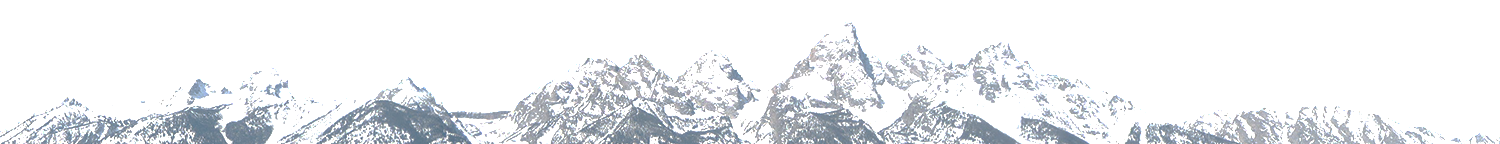 Lorem Ipsum has been the industry's standard dummy text ever since the 1500s. Fusce som libero topi sombrero bikinan meksiko when an unknown printer took a galley of type and scrambled it to make a type specimen book. It has survived not only five centuries, but also the leap into electronic typesetting
https://12sc.taobao.com
It’s time for break
Grab some coffee, We’ll be back in 30min
How to Design Process
Put a relevant subtitle in this line
Client Revision
Content Review
Improvements
Design Development
Project Brief
Completed
Lorem ipsum dolor sit amet, consectetur adipiscing elit. Fusce suscipit neque non libero aliquam, ut facilisis lacus pretium. Sed imperdiet tincidunt velit laoreet facilisis. Praesent tempus ipsum suscipit, dictum nulla a, sagittis sapien. Curabitur a nisl facilisis lectus posuere pharetra porta sed neque. Fusce porttitor venenatis ipsum at ullamcorper. Suspendisse sodales leo vehicula libero pharetra, ac porttitor metus mollis.
https://12sc.taobao.com
Why a Business Plan
Put a relevant subtitle in this line
Concept
Lenders
Lorem ipsum dolor sit amet, consectetur adipiscing elit. 
Curabitur elementum posuere pretium. Quisque nibh dolor, dignissim ac dignissim ut, luctus ac urna. Aliquam aliquet non massa quis tincidunt.
Lorem ipsum dolor sit amet, consectetur adipiscing elit. 
Curabitur elementum posuere pretium. Quisque nibh dolor, dignissim ac dignissim ut, luctus ac urna. Aliquam aliquet non massa quis tincidunt.
Lorem Ipsum
Investors

Lorem ipsum dolor sit amet, consectetur adipiscing elit. 
Curabitur elementum posuere pretium. Quisque nibh dolor, dignissim ac dignissim ut, luctus ac urna. Aliquam aliquet non massa quis tincidunt.
Lorem ipsum dolor sit amet, consectetur adipiscing elit. 
Curabitur elementum posuere pretium. Quisque nibh dolor, dignissim ac dignissim ut, luctus ac urna. Aliquam aliquet non massa quis tincidunt.
Lorem Ipsum has been the industry's standard dummy text ever since the 1500s. Fusce som libero topi sombrero bikinan meksiko when an unknown printer took a galley of type and scrambled it to make a type specimen book. It has survived not only five centuries, but also the leap into electronic typesetting
https://12sc.taobao.com
Data and Analisys
Oalah emboh yu, dodolan kok sepi ae
Persentase Data Entry
Put a relevant subtitle in this line
55
%
45
%
75
%
60
%
382.146
200.003
726.887
645.897
Revenue
Lorem ipsum dolor sit amet consectetur sagitis purus dolor sit amet consectetur sagitis.
Revenue
Lorem ipsum dolor sit amet consectetur sagitis purus dolor sit amet consectetur sagitis.
Revenue
Lorem ipsum dolor sit amet consectetur sagitis purus dolor sit amet consectetur sagitis.
Revenue
Lorem ipsum dolor sit amet consectetur sagitis purus dolor sit amet consectetur sagitis.
https://12sc.taobao.com
Presentase by Point
Put a relevant subtitle in this line
Potential Buyers
Lorem ipsum dolor sit amet, consectetur adipiscing elit.
Simple Analysis
Dummy text ever since the 1500s, when an unknown printer took a galley of type and scrambled it to make a type specimen book. It has survived not only five centuries, but also the leap into electronic typesetting.
Make a type specimen book. It has survived not only five centuries, but also the leap into electronic typesetting.
70
%
726.887
Revenue
Lorem ipsum dolor sit amet consectetur sagitis purus dolor sit amet consectetur sagitis.
Our Target
Lorem ipsum dolor sit amet, consectetur adipiscing.
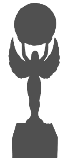 https://12sc.taobao.com
User by Gender
Put a relevant subtitle in this line
Analisys
Lorem ipsum dolor sit amet, consectetur adipiscing elit. Fusce suscipit neque non libero aliquam, ut facilisis lacus pretium. Sed imperdiet tincidunt velit laoreet facilisis. Praesent tempus ipsum suscipit, dictum nulla a, sagittis sapien. Curabitur a nisl facilisis lectus posuere pharetra porta sed neque. Fusce porttitor venenatis ipsum at ullamcorper. Suspendisse sodales leo vehicula libero pharetra, ac porttitor metus mollis.
40%
60%
Visits via Smartphone
Visits via Computers
35%= 612.692
65%  = 1.137.857
https://12sc.taobao.com
User by Region
Put a relevant subtitle in this line
Analisys
Lorem ipsum dolor sit amet, consectetur adipiscing elit. Fusce suscipit neque non libero aliquam, ut facilisis lacus pretium. Sed imperdiet tincidunt velit laoreet facilisis. Praesent tempus ipsum suscipit, dictum nulla a, sagittis sapien. Curabitur a nisl facilisis lectus posuere pharetra porta sed neque. Fusce porttitor venenatis ipsum at ullamcorper. Suspendisse sodales leo vehicula libero pharetra, ac porttitor metus mollis.
4.3 Millions
5.3 Millions
896,546
325,679
125,659
United States
Asia
Europe
Australia
South America
https://12sc.taobao.com
Services Covered of Ragion
Put a relevant subtitle in this line
Best Income
Fast Respons
On Time Delivery
02
03
01
Analisys
Lorem ipsum dolor sit amet, consectetur adipiscing elit. Fusce suscipit neque non libero aliquam, ut facilisis lacus pretium. Sed imperdiet tincidunt velit laoreet facilisis. Praesent tempus ipsum suscipit, dictum nulla a, sagittis sapien. Curabitur a nisl facilisis lectus posuere pharetra porta sed neque. Fusce porttitor venenatis ipsum at ullamcorper.
https://12sc.taobao.com
Map Comparation
Put a relevant subtitle in this line
88%
88%
88%
12%
12%
12%
69% From Home
69% From Home
69% From Home
North America
Central America
South America
Lorem ipsum dolor sit amet, consectetur adipiscing elit.
Lorem ipsum dolor sit amet, consectetur adipiscing elit.
Lorem ipsum dolor sit amet, consectetur adipiscing elit.
Lorem ipsum dolor sit amet, consectetur adipiscing.
Lorem ipsum dolor sit amet, consectetur adipiscing.
Lorem ipsum dolor sit amet, consectetur adipiscing.
https://12sc.taobao.com
Sales Report by Categoies
Put a relevant subtitle in this line
20%
20%
20%
20%
20%
20%
20%
Singlet
Jeans
Apparel
T-Shirt
Shoes
Bags
Cawet
Analisys
Lorem ipsum dolor sit amet, consectetur adipiscing elit. Fusce suscipit neque non libero aliquam, ut facilisis lacus pretium. Sed imperdiet tincidunt velit laoreet facilisis. Praesent tempus ipsum suscipit, dictum nulla a, sagittis sapien. Curabitur a nisl facilisis lectus posuere pharetra porta sed neque. Fusce porttitor venenatis ipsum at ullamcorper. Suspendisse sodales leo vehicula libero pharetra, ac porttitor metus mollis.
https://12sc.taobao.com
30%
30%
35%
35%
40%
40%
65%
65%
85%
85%
Sales Report by Year
Put a relevant subtitle in this line


APPAREL
SHOES
T SHIRT
BAGS
JEANS
APPAREL
SHOES
T SHIRT
BAGS
JEANS
2012 SALES
Lorem ipsum dolor sit amet, consectetur adipiscing elit. Fusce suscipit neque non libero aliquam, ut facilisis lacus pretium. Sed imperdiet tincidunt velit laoreet facilisis. Praesent tempus ipsum suscipit, dictum nulla a, sagittis sapien.
2013 SALES
Lorem ipsum dolor sit amet, consectetur adipiscing elit. Fusce suscipit neque non libero aliquam, ut facilisis lacus pretium. Sed imperdiet tincidunt velit laoreet facilisis. Praesent tempus ipsum suscipit, dictum nulla a, sagittis sapien.
https://12sc.taobao.com
Analyze Graphic Sales
Put a relevant subtitle in this line
T-Shirt
Lorem Ipsum has been the industry's standard dummy text ever since the 1500s, when an unknown printer took galley of type and scrambled.

Jeans
Lorem Ipsum has been the industry's standard dummy text ever since the 1500s, when an unknown printer took galley of type and scrambled.

Apparel
Lorem Ipsum has been the industry's standard dummy text ever since the 1500s, when an unknown printer took galley of type and scrambled.

Shoes
Lorem Ipsum has been the industry's standard dummy text ever since the 1500s, when an unknown printer took galley of type and scrambled.

https://12sc.taobao.com
Analyze Circle Sample
Put a relevant subtitle in this line
PROJECT ONE
Lorem Ipsum has been the industry's standard dummy text ever since the 1500s
PROJECT TWO
Lorem Ipsum has been the industry's standard dummy text ever since the 1500s
PROJECT THREE
Lorem Ipsum has been the industry's standard dummy text ever since the 1500s
PROJECT FOUR
Lorem Ipsum has been the industry's standard dummy text ever since the 1500s
PROJECT FIVE
Lorem Ipsum has been the industry's standard dummy text ever since the 1500s
Lorem Ipsum has been the industry's standard dummy text ever since the 1500s. Fusce som libero topi sombrero bikinan meksiko when an unknown printer took a galley of type and scrambled it to make a type specimen book. It has survived not only five centuries, but also the leap into electronic typesetting
https://12sc.taobao.com
Social Media Relationship
Put a relevant subtitle in this line
LOREM OF ANALYSIS
Lorem Ipsum has been the industry's standard dummy text ever since the 1500s. Fusce som libero topi sombrero bikinan meksiko when an unknown printer took a galley of type and scrambled it to make a type specimen book. It has survived not only five centuries, but also the leap into electronic typesetting

Pinterest


Best For
Linked
86,453
46M
66%
Female Users
Pins per day on average
Traffic
Visuals
34%
Twitter
Male Users
https://12sc.taobao.com
Amazing Succes Team
Put a relevant subtitle in this line
KEVIN DE TASLEEM
Print Designer
SAHLAN BAE
Product Designer
BURNAS KOPEN
Graphic Designer
MAD DOGER
Web Designer
KARMANI
Marketing
JORGE TOLEDO
Sales Pro
Lorem Ipsum has been the industry's standard dummy text ever since the 1500s. Fusce som libero topi sombrero bikinan meksiko when an unknown printer took a galley of type and scrambled it to make a type specimen book. It has survived not only five centuries, but also the leap into electronic typesetting
https://12sc.taobao.com
Project Process
Put a relevant subtitle in this line
Execution
Finalization
Conceptual
Briefing
Refining
Proof
Brainstorm
Sketching
Lorem Ipsum has been the industry's standard. 
Dummy text ever since the 1500s, when an unknown printer took a galley of type and scrambled it to make a type specimen book. It has survived not only five centuries, but also the leap into electronic typesetting. It was popularised in the 1960s with the release of Letraset sheets containing Lorem Ipsum passages, and more recently with desktop publishing software Ipsum.
https://12sc.taobao.com
Phased Process
Put a relevant subtitle in this line
Analysis
Fixes
Sketch
Revisions
Brief
Research
Meet
Development
Project Launch
Lorem Ipsum has been the industry's standard. 
Dummy text ever since the 1500s, when an unknown printer took a galley of type and scrambled it to make a type specimen book. It has survived not only five centuries, but also the leap into electronic typesetting. It was popularised in the 1960s with the release of Letraset sheets containing Lorem Ipsum passages, and more recently with desktop publishing software Ipsum.
https://12sc.taobao.com
Process Arrows
Put a relevant subtitle in this line
Share
On Going
Contest
Lorem Ipsum has been the industry's standard dummy text ever since the 1500s.
Lorem Ipsum has been the industry's standard dummy text ever since the 1500s.
Lorem Ipsum has been the industry's standard dummy text ever since the 1500s.
Lorem Ipsum has been the industry's standard. 
Dummy text ever since the 1500s, when an unknown printer took a galley of type and scrambled it to make a type specimen book. It has survived not only five centuries, but also the leap into electronic typesetting. It was popularised in the 1960s with the release of Letraset sheets containing Lorem Ipsum passages, and more recently with desktop publishing software Ipsum.
https://12sc.taobao.com
Design Process Infographic
Put a relevant subtitle in this line
Data Analysis
Sketch
Client Revision
Fixes
Meet up
Revise
Launch
Project Brief
Fixes
Improvements
Research
Proposals
Proposal
Meet
Development
Revisions
Client Review
Fixes
Project Launch
https://12sc.taobao.com
Project Features Sample
Put a relevant subtitle in this line
Support
Lorem ipsum dolor sit amet, consectetur adipiscing elit.
Passwords
Lorem ipsum dolor sit amet, consectetur adipiscing elit.
Networks
Lorem ipsum dolor sit amet, consectetur adipiscing elit.
Uploads
Lorem ipsum dolor sit amet, consectetur adipiscing elit.
Improvements
Lorem ipsum dolor sit amet, consectetur adipiscing elit.
https://12sc.taobao.com
Reverse List Sample
Put a relevant subtitle in this line
DESCRIPTION
Industry's standard dummy text ever since the 1500s fusce som libero topi dari sombrero meksiko when an unknown printer took a galley of type and scrambled it to make a type specimen book. It has survived not only five centuries.
DESCRIPTION
Industry's standard dummy text ever since the 1500s fusce som libero topi dari sombrero meksiko when an unknown printer took a galley of type and scrambled it to make a type specimen book. It has survived not only five centuries.
Development
Lorem Ipsum has been the industry's standard dummy text ever since the 1500s.
Revisions
Lorem Ipsum has been the industry's standard dummy text ever since the 1500s.
Meet
Lorem Ipsum has been the industry's standard dummy text ever since the 1500s.
Fixes
Lorem Ipsum has been the industry's standard dummy text ever since the 1500s.
Project Launch
Lorem Ipsum has been the industry's standard dummy text ever since the 1500s.
Client Review
Lorem Ipsum has been the industry's standard dummy text ever since the 1500s.
https://12sc.taobao.com
Continous Block Process
Put a relevant subtitle in this line
Brainstorm
Conseptualization
Revisions
Proposal
Analysis
Lorem ipsum dolor sit amet, consectetur adipiscing elit. Fusce suscipit neque non libero aliquam.
Analysis
Lorem ipsum dolor sit amet, consectetur adipiscing elit. Fusce suscipit neque non libero aliquam.
Analysis
Lorem ipsum dolor sit amet, consectetur adipiscing elit. Fusce suscipit neque non libero aliquam.
Analysis
Lorem ipsum dolor sit amet, consectetur adipiscing elit. Fusce suscipit neque non libero aliquam.
Lorem ipsum dolor sit amet, consectetur adipiscing elit. Fusce suscipit neque non libero aliquam, ut facilisis lacus pretium. Sed imperdiet tincidunt velit laoreet facilisis. Praesent tempus ipsum suscipit, dictum nulla a, sagittis sapien. Curabitur a nisl facilisis lectus posuere pharetra porta sed neque. Fusce porttitor venenatis ipsum at ullamcorper. Suspendisse sodales leo vehicula libero pharetra, ac porttitor metus mollis.
https://12sc.taobao.com
Increasing Arrows Modification
Put a relevant subtitle in this line
Brainstorm
Conseptualization
Lorem ipsum dolor sit amet, consectetur adipiscing elit. Curabitur elementum posuere pretium. Quisque nibh dolor, dignissim ac dignissim ut, luctus ac urna. Aliquam aliquet non massa quis tincidunt.
Proposal
Lorem ipsum dolor sit amet, consectetur adipiscing elit. Curabitur elementum posuere pretium. Quisque nibh dolor, dignissim ac dignissim ut, luctus ac urna.
Revisions
Lorem ipsum dolor sit amet, consectetur adipiscing elit. Curabitur elementum posuere pretium. Quisque nibh dolor, dignissim ac dignissim ut, luctus ac urna.
Lorem ipsum dolor sit amet, consectetur adipiscing elit. Curabitur elementum posuere pretium. Quisque nibh dolor, dignissim ac dignissim ut, luctus ac urna. Aliquam aliquet non massa quis tincidunt.
https://12sc.taobao.com
Process Infographic
Put a relevant subtitle in this line
Insert Title
Insert Title
Insert Title
Insert Title
Insert Title
Insert Title
Insert Title
Insert Title
Lorem ipsum dolor sit amet, conse ctetur adipiscing elit.
Lorem ipsum dolor sit amet, conse ctetur adipiscing elit.
Lorem ipsum dolor sit amet, conse ctetur adipiscing elit.
Lorem ipsum dolor sit amet, conse ctetur adipiscing elit.
Lorem ipsum dolor sit amet, conse ctetur adipiscing elit.
Lorem ipsum dolor sit amet, conse ctetur adipiscing elit.
Lorem ipsum dolor sit amet, conse ctetur adipiscing elit.
Lorem ipsum dolor sit amet, conse ctetur adipiscing elit.
01
02
02
03
03
04
04
05
Strategy
Plan
Meet
Build
Control
Feedback
Satisfaction
Promote
BE PROCESS
https://12sc.taobao.com
Chart and Infographic
Tong kosong berbunyi nyaring, wak to medongkrong di srondol kucing
Tree Items Infographic
Put a relevant subtitle in this line
Analytics
Social Media
Analisys
Lorem ipsum dolor sit amet, consectetur adipiscing elit. Fusce suscipit neque non libero aliquam, ut facilisis lacus pretium. Sed imperdiet tincidunt velit laoreet facilisis. Praesent tempus ipsum suscipit, dictum nulla a, sagittis sapien. Curabitur a nisl facilisis lectus posuere pharetra porta sed neque. Fusce porttitor venenatis ipsum at ullamcorper. Suspendisse sodales leo vehicula libero pharetra.
Networking
E-Commerce
A MUST HAVE
Support
https://12sc.taobao.com
Keys to be a Better Design
Put a relevant subtitle in this line
Let your eyes gain experience
Build a Library of Ideas
Be Focused
Tip the Scales
Lorem ipsum dolor sit amet, consectetur adipiscing elit. Fusce suscipit neque non libero aliquam, ut facilisis lacus pretium.
Lorem ipsum dolor sit amet, consectetur adipiscing elit. Fusce suscipit neque non libero aliquam, ut facilisis lacus pretium.
Lorem ipsum dolor sit amet, consectetur adipiscing elit. Fusce suscipit neque non libero aliquam, ut facilisis lacus pretium.
Lorem ipsum dolor sit amet, consectetur adipiscing elit. Fusce suscipit neque non libero aliquam, ut facilisis lacus pretium.
Keep your feet on the ground when your head's in the clouds
Lorem ipsum dolor sit amet, consectetur adipiscing elit. Fusce suscipit neque non libero aliquam, ut facilisis lacus pretium.
https://12sc.taobao.com
Alternatif Flow Chart
Put a relevant subtitle in this line
Simple Analisys
Lorem Ipsum has been the industry's standard dummy text ever since the 1500s. Fusce som libero topi sombrero bikinan meksiko when an unknown printer took a galley of type and scrambled it to make a type specimen book. It has survived not only five centuries, but also the leap into electronic typesetting
https://12sc.taobao.com
Chevron List Sample
Put a relevant subtitle in this line
Lorem ipsum dolor sit amet, consectetur adipiscing elit. Curabitur elementum posuere pretium. Quisque nibh dolor, dignissim ac dignissim ut, luctus ac urna.
Lorem ipsum dolor sit amet, consectetur adipiscing elit. Curabitur elementum posuere pretium. Quisque nibh dolor, dignissim ac dignissim ut, luctus ac urna.
Lorem ipsum dolor sit amet, consectetur adipiscing elit. Curabitur elementum posuere pretium. Quisque nibh dolor, dignissim ac dignissim ut, luctus ac urna.
Lorem ipsum dolor sit amet, consectetur adipiscing elit. Curabitur elementum posuere pretium. Quisque nibh dolor, dignissim ac dignissim ut, luctus ac urna.
Simple Analisys
Lorem Ipsum has been the industry's standard dummy text ever since the 1500s. Fusce som libero topi sombrero bikinan meksiko when an unknown printer took a galley of type and scrambled it to make a type specimen book. It has survived not only five centuries, but also the leap into electronic typesetting
https://12sc.taobao.com
Set Up Process Sample
Put a relevant subtitle in this line
Revisions
Proposal
Conceptualization
Brainstorm
Simple Analisys
Lorem Ipsum has been the industry's standard dummy text ever since the 1500s. Fusce som libero topi sombrero bikinan meksiko when an unknown printer took a galley of type and scrambled it to make a type specimen book. It has survived not only five centuries, but also the leap into electronic typesetting
https://12sc.taobao.com
Funnel Process Sample
01
03
02
04
Put a relevant subtitle in this line
Development
Revisions
Meet
Fixes
Lorem ipsum dolor sit amet, consectetur adipiscing elit. Sed imperdiet tincidunt velit laoreet facilisis. Praesent tempus ipsum suscipit
Lorem ipsum dolor sit amet, consectetur adipiscing elit. Sed imperdiet tincidunt velit laoreet facilisis. Praesent tempus ipsum suscipit
Lorem ipsum dolor sit amet, consectetur adipiscing elit. Sed imperdiet tincidunt velit laoreet facilisis. Praesent tempus ipsum suscipit
Lorem ipsum dolor sit amet, consectetur adipiscing elit. Sed imperdiet tincidunt velit laoreet facilisis. Praesent tempus ipsum suscipit
https://12sc.taobao.com
Mouse Gear Modification
Put a relevant subtitle in this line
Description
Lorem Ipsum has been the industry's standard dummy text ever since the 1500s.
BRAINSTORM
CONCEPT
Analisys
Lorem ipsum dolor sit amet, consectetur adipiscing elit. Fusce suscipit neque non libero aliquam, ut facilisis lacus pretium. Sed imperdiet tincidunt velit laoreet facilisis. Praesent tempus ipsum suscipit, dictum nulla a, sagittis sapien. Curabitur a nisl facilisis lectus posuere pharetra porta sed neque. Fusce porttitor venenatis ipsum at ullamcorper. Suspendisse sodales leo vehicula libero pharetra.
PROPOSAL
Description
Lorem Ipsum has been the industry's standard dummy text ever since the 1500s.
Description
Lorem Ipsum has been the industry's standard dummy text ever since the 1500s.
Description
Lorem Ipsum has been the industry's standard dummy text ever since the 1500s.
FIRTS
CONTENT
https://12sc.taobao.com
Cycle Matrix Modification
Put a relevant subtitle in this line
Description
Lorem Ipsum has been the industry's standard dummy text ever since the 1500s.
Description
Lorem Ipsum has been the industry's standard dummy text ever since the 1500s.

Audio


Description
Lorem Ipsum has been the industry's standard dummy text ever since the 1500s.
Description
Lorem Ipsum has been the industry's standard dummy text ever since the 1500s.
Video
Design
Photo
Lorem Ipsum has been the industry's standard dummy text ever since the 1500s. Fusce som libero topi sombrero bikinan meksiko when an unknown printer took a galley of type and scrambled it to make a type specimen book. It has survived not only five centuries, but also the leap into electronic typesetting
https://12sc.taobao.com
Basic Radial Sample
Put a relevant subtitle in this line
Description
Lorem Ipsum has been the industry's standard dummy text ever since the 1500s.
Description
Lorem Ipsum has been the industry's standard dummy text ever since the 1500s.

Audio


Description
Lorem Ipsum has been the industry's standard dummy text ever since the 1500s.
Video
Design
Description
Lorem Ipsum has been the industry's standard dummy text ever since the 1500s.
Photo
Lorem Ipsum has been the industry's standard dummy text ever since the 1500s. Fusce som libero topi sombrero bikinan meksiko when an unknown printer took a galley of type and scrambled it to make a type specimen book. It has survived not only five centuries, but also the leap into electronic typesetting
https://12sc.taobao.com
Radial Cycle Modification
Put a relevant subtitle in this line

Animation
Lorem Ipsum has been the industry's standard dummy text ever since the 1500s.
Graphic Design
Lorem Ipsum has been the industry's standard dummy text ever since the 1500s.
Photography
Lorem Ipsum has been the industry's standard dummy text ever since the 1500s.
Sketch
Lorem Ipsum has been the industry's standard dummy text ever since the 1500s.

Book
Lorem Ipsum has been the industry's standard dummy text ever since the 1500s.
Drawing
Lorem Ipsum has been the industry's standard dummy text ever since the 1500s.
https://12sc.taobao.com
Radial Cycle Modification
Put a relevant subtitle in this line
Brand Identity
Lorem Ipsum has been the industry's standard dummy text ever since the 1500s.
Corporate Literature
Lorem Ipsum has been the industry's standard dummy text ever since the 1500s.

Print Design
Lorem Ipsum has been the industry's standard dummy text ever since the 1500s.
Graphic Design
Lorem Ipsum has been the industry's standard dummy text ever since the 1500s.
PROJECT DESIGN
https://12sc.taobao.com
Pyramid Chart Variation
Put a relevant subtitle in this line
Video Effect
Audio Effect
Photography
Graphic Design



Lorem ipsum dolor sit amet, consectetur adipiscing elit.
Sed imperdiet tincidunt velit laoreet facilisis.
Lorem ipsum dolor sit amet, consectetur adipiscing elit.
Sed imperdiet tincidunt velit laoreet facilisis.







( BASIC )
( INVERTED )
( SEGMENTED )
https://12sc.taobao.com
Pie to Pie Gear Sample
Put a relevant subtitle in this line


Simple Analysis
Dummy text ever since the 1500s, when an unknown printer took a galley of type and scrambled it to make a type specimen book. It has survived not only five centuries, but also the leap into electronic typesetting.
SEARCHING
Lorem Ipsum has been the industry's standard dummy text ever since the 1500s.


https://12sc.taobao.com
Pie Infographic
Put a relevant subtitle in this line
65%
42%
75%
25%
60%
Design
Video
Photo
Audio
3D
Lorem ipsum dolor sit amet, consectetur adipiscing elit. Fusce suscipit neque non libero aliquam, ut facilisis lacus pretium. Sed imperdiet tincidunt velit laoreet facilisis. Praesent tempus ipsum suscipit, dictum nulla a, sagittis sapien. Curabitur a nisl facilisis lectus posuere pharetra porta sed neque. Fusce porttitor venenatis ipsum at ullamcorper. Suspendisse sodales leo vehicula libero pharetra, ac porttitor metus mollis.
https://12sc.taobao.com
Truck Infographic
Put a relevant subtitle in this line




20%
20%
20%
20%
20%
Design
Audio
Video
Animasi
Photo
Lorem ipsum dolor sit amet, consectetur adipiscing elit. Fusce suscipit neque non libero aliquam, ut facilisis lacus pretium. Sed imperdiet tincidunt velit laoreet facilisis. Praesent tempus ipsum suscipit, dictum nulla a, sagittis sapien. Curabitur a nisl facilisis lectus posuere pharetra porta sed neque. Fusce porttitor venenatis ipsum at ullamcorper. Suspendisse sodales leo vehicula libero pharetra, ac porttitor metus mollis.
https://12sc.taobao.com
Bicycle Infographic
Put a relevant subtitle in this line
11%
30%
Secure
Nullam eu tempor purus. Nunc a leo
Keypoint
Nullam eu tempor purus. Nunc a leo
Lorem Ipsum has been the industry's standard dummy text ever since the 1500s. Fusce som libero topi sombrero bikinan meksiko when an unknown printer took a galley of type and scrambled it to make a type specimen book. It has survived not only five centuries, but also the leap into electronic typesetting
https://12sc.taobao.com
Random to Result Process
Put a relevant subtitle in this line
Lorem Ipsum has been the industry's standard dummy text ever since the 1500s. Fusce som libero topi sombrero bikinan meksiko when an unknown printer took a galley of type and scrambled it to make a type specimen book. It has survived not only five centuries, but also the leap into electronic typesetting
https://12sc.taobao.com
Gear – Smart Art
Put a relevant subtitle in this line
Web
Curabitur a nisl facilisis lectus posuere pharetra porta sed neque. Fusce porttitor venenatis ipsum at ullamcorper.
Video
Curabitur a nisl facilisis lectus posuere pharetra porta sed neque. Fusce porttitor venenatis ipsum at ullamcorper.
Graphic Design
Curabitur a nisl facilisis lectus posuere pharetra porta sed neque. Fusce porttitor venenatis ipsum at ullamcorper.
Analysis
Sed imperdiet tincidunt velit laoreet facilisis. Praesent tempus ipsum suscipit, dictum nulla a, sagittis sapien. Curabitur a nisl facilisis lectus posuere pharetra porta sed neque. Fusce porttitor venenatis ipsum at ullamcorper. Suspendisse sodales leo vehicula libero pharetra, ac porttitor metus mollis.
https://12sc.taobao.com
Reverse List Sample
Put a relevant subtitle in this line
98%
Four
98%
98%
Three


98%

Two

One
Simple Analysis
Dummy text ever since the 1500s, when an unknown printer took a galley of type and scrambled it to make a type specimen book. It has survived not only five centuries, but also the leap into electronic typesetting.
https://12sc.taobao.com
Clustered Column Chart
Put a relevant subtitle in this line
Design
Video
Photo
Audio
Lorem ipsum dolor sit amet, consectetur adipiscing elit. Fusce suscipit neque non libero aliquam, ut facilisis lacus pretium. Sed imperdiet tincidunt velit laoreet facilisis. Praesent tempus ipsum suscipit, dictum nulla a, sagittis sapien. Curabitur a nisl facilisis lectus posuere pharetra porta sed neque. Fusce porttitor venenatis ipsum at ullamcorper. Suspendisse sodales leo vehicula libero pharetra, ac porttitor metus mollis.
https://12sc.taobao.com
Bar Infographic
Put a relevant subtitle in this line
Connections
Finished Works
Lorem ipsum dolor sit amet, conse ctetur adipiscing elit.
Lorem ipsum dolor sit amet, conse ctetur adipiscing elit.
300K
400K
Community Projects
Hours of Work
Lorem ipsum dolor sit amet, conse ctetur adipiscing elit.
Lorem ipsum dolor sit amet, conse ctetur adipiscing elit.
800K
15K
Design
39
97
80
63
82
90
Video
Photo
Audio
3D
Lorem ipsum dolor sit amet, consectetur adipiscing elit. Fusce suscipit neque non libero aliquam, ut facilisis lacus pretium. Sed imperdiet tincidunt velit laoreet facilisis. Praesent tempus ipsum suscipit, dictum nulla a, sagittis sapien. Curabitur a nisl facilisis lectus posuere pharetra porta sed neque. Fusce porttitor venenatis ipsum at ullamcorper. Suspendisse sodales leo vehicula libero pharetra, ac porttitor metus mollis.
Infographic
https://12sc.taobao.com
Clustered Column Chart
Put a relevant subtitle in this line
Design
Video
Photo
Audio
Lorem ipsum dolor sit amet, consectetur adipiscing elit. Fusce suscipit neque non libero aliquam, ut facilisis lacus pretium. Sed imperdiet tincidunt velit laoreet facilisis. Praesent tempus ipsum suscipit, dictum nulla a, sagittis sapien. Curabitur a nisl facilisis lectus posuere pharetra porta sed neque. Fusce porttitor venenatis ipsum at ullamcorper. Suspendisse sodales leo vehicula libero pharetra, ac porttitor metus mollis.
https://12sc.taobao.com
Snake Line Infographic
Put a relevant subtitle in this line
02
Content 01
Lorem Ipsum has been the industry's standard dummy text ever since the 1500s, when an unknown printer took galley of type and scrambled.
03
Content 02
Lorem Ipsum has been the industry's standard dummy text ever since the 1500s, when an unknown printer took galley of type and scrambled.
Content 03
Lorem Ipsum has been the industry's standard dummy text ever since the 1500s, when an unknown printer took galley of type and scrambled.
01
https://12sc.taobao.com
Pipe Line Infographic
Put a relevant subtitle in this line
Delivery
Curabitur a nisl facilisis lectus posuere pharetra porta sed neque. Fusce porttitor venenatis ipsum at ullamcorper.
Content 01
Suitable for all category, Lorem Ipsum is not simply
Premium Packages
Curabitur a nisl facilisis lectus posuere pharetra porta sed neque. Fusce porttitor venenatis ipsum at ullamcorper.
Content 02
Suitable for all category, Lorem Ipsum is not simply
Content 03
Concept
Curabitur a nisl facilisis lectus posuere pharetra porta sed neque. Fusce porttitor venenatis ipsum at ullamcorper.
Suitable for all category, Lorem Ipsum is not simply
Content 04
More Expensive
Curabitur a nisl facilisis lectus posuere pharetra porta sed neque. Fusce porttitor venenatis ipsum at ullamcorper.
Suitable for all category, Lorem Ipsum is not simply
Content 05
Editable
Curabitur a nisl facilisis lectus posuere pharetra porta sed neque. Fusce porttitor venenatis ipsum at ullamcorper.
Suitable for all category, Lorem Ipsum is not simply
https://12sc.taobao.com
Pyramid Tipis Chart
Put a relevant subtitle in this line
Content 01
Suitable for all category, Lorem Ipsum is not simply random text.
Content 02
Suitable for all category, Lorem Ipsum is not simply random text.
Content 03
Suitable for all category, Lorem Ipsum is not simply random text.
PHASE 05
Content 04
Suitable for all category, Lorem Ipsum is not simply random text.
PHASE 04
PHASE 03
Content 05
PHASE 02
Suitable for all category, Lorem Ipsum is not simply random text.
PHASE 01
Lorem ipsum dolor sit amet, consectetur adipiscing elit. Fusce suscipit neque non libero aliquam, ut facilisis lacus pretium. Sed imperdiet tincidunt velit laoreet facilisis. Praesent tempus ipsum suscipit, dictum nulla a, sagittis sapien. Curabitur a nisl facilisis lectus posuere pharetra porta sed neque. Fusce porttitor venenatis ipsum at ullamcorper. Suspendisse sodales leo vehicula libero pharetra, ac porttitor metus mollis.
https://12sc.taobao.com
Building Box Infographic
Put a relevant subtitle in this line
Delivery
Curabitur a nisl facilisis lectus posuere pharetra porta sed neque. Fusce porttitor venenatis ipsum at ullamcorper.
80%
Premium Packages
Curabitur a nisl facilisis lectus posuere pharetra porta sed neque. Fusce porttitor venenatis ipsum at ullamcorper.
70%
Concept
Curabitur a nisl facilisis lectus posuere pharetra porta sed neque. Fusce porttitor venenatis ipsum at ullamcorper.
60%
50%
50%
More Expensive
Curabitur a nisl facilisis lectus posuere pharetra porta sed neque. Fusce porttitor venenatis ipsum at ullamcorper.
Editable
Curabitur a nisl facilisis lectus posuere pharetra porta sed neque. Fusce porttitor venenatis ipsum at ullamcorper.
https://12sc.taobao.com
Building Infographic
Put a relevant subtitle in this line
80%
60%
Content 01

Suitable for all category, Lorem Ipsum is not simply random text.
Description
50%

Suitable for all categories business and personal presentation, eaque ipsa quae ab illo inventore veritatis et quasi architecto beatae business and personal presentation, eaque ipsa quae ab illo inventore veritatis et quasi architecto beatae business and personal presentation.
Content 02
TONE

Suitable for all category, Lorem Ipsum is not simply random text.
Content 03


COIN
Suitable for all category, Lorem Ipsum is not simply random text.
30%
Content 04

KARDUS

Suitable for all category, Lorem Ipsum is not simply random text.

FAXIMILY
Lorem ipsum dolor sit amet, consectetur adipiscing elit. Fusce suscipit neque non libero aliquam, ut facilisis lacus pretium. Sed imperdiet tincidunt velit laoreet facilisis. Praesent tempus ipsum suscipit, dictum nulla a, sagittis sapien. Curabitur a nisl facilisis lectus posuere pharetra porta sed neque. Fusce porttitor venenatis ipsum at ullamcorper. Suspendisse sodales leo vehicula libero pharetra, ac porttitor metus mollis.
https://12sc.taobao.com
Transparent Bar Infographic
Put a relevant subtitle in this line




Description
Suitable for all categories business and personal presentation, eaque ipsa quae ab illo inventore veritatis et quasi architecto beatae business and personal presentation, eaque ipsa quae ab illo inventore veritatis et quasi architecto beatae business and personal presentation, eaque ipsa quae ab illo inventore veritatis et quasi architecto beatae
70%
40%
70%
30%
DESIGN
AUDIO
VIDEO
PHOTO
https://12sc.taobao.com
3D Variation Infographic
Put a relevant subtitle in this line
( TRIANGLE )
( DONUTS )
( KUBUS )
Lorem ipsum dolor sit amet, consectetur adipiscing elit. Fusce suscipit neque non libero aliquam, ut facilisis lacus pretium. Sed imperdiet tincidunt velit laoreet facilisis. Praesent tempus ipsum suscipit, dictum nulla a, sagittis sapien. Curabitur a nisl facilisis lectus posuere pharetra porta sed neque. Fusce porttitor venenatis ipsum at ullamcorper. Suspendisse sodales leo vehicula libero pharetra, ac porttitor metus mollis.
https://12sc.taobao.com
Contong Infographic
Put a relevant subtitle in this line
02
03
01
Description
Dummy text ever since the 1500s, when an unknown printer took a galley of type and scrambled it to make a type specimen book. It has survived not only five centuries, but also the leap into electronic typesetting.
BOOKLET

Lorem Ipsum has been the industry's standard dummy text ever since the 1500s
PRINT READY

Lorem Ipsum has been the industry's standard dummy text ever since the 1500s
MAIL SUPPORT

Lorem Ipsum has been the industry's standard dummy text ever since the 1500s
https://12sc.taobao.com
Structure Organisation
1
Put a relevant subtitle in this line
CEO
Suitable for all category, Lorem Ipsum is not simply random text.
2
PRES.DIR
Suitable for all category, Lorem Ipsum is not simply random text.
3
MANAGER
Suitable for all category, Lorem Ipsum is not simply random text.
4
HRD
Suitable for all category, Lorem Ipsum is not simply random text.
5
DIRECTOR
Suitable for all category, Lorem Ipsum is not simply random text.
https://12sc.taobao.com
1
2
DIRECTOR
3
BUKAN DIRIMU
HRD
4
MARDJITO NOLLI
MANAGER
5
BONBIN ORAISHO
PRES.DIR
MARTO WARDOYO
CEO
EIRICK BAKKE
https://12sc.taobao.com
Extended Organization Map
Put a relevant subtitle in this line
Lorem ipsum dolor sit amet, consectetur adipiscing elit. Fusce suscipit neque non libero aliquam, ut facilisis lacus pretium. Sed imperdiet tincidunt velit laoreet facilisis. Praesent tempus ipsum suscipit, dictum nulla a, sagittis sapien. Curabitur a nisl facilisis lectus posuere pharetra porta sed neque. Fusce porttitor venenatis ipsum at ullamcorper. Suspendisse sodales leo vehicula libero pharetra, ac porttitor metus mollis.
https://12sc.taobao.com
Hierarchy Organization Map
Put a relevant subtitle in this line
Lorem ipsum dolor sit amet, consectetur adipiscing elit. Fusce suscipit neque non libero aliquam, ut facilisis lacus pretium. Sed imperdiet tincidunt velit laoreet facilisis. Praesent tempus ipsum suscipit, dictum nulla a, sagittis sapien. Curabitur a nisl facilisis lectus posuere pharetra porta sed neque. Fusce porttitor venenatis ipsum at ullamcorper. Suspendisse sodales leo vehicula libero pharetra, ac porttitor metus mollis.
https://12sc.taobao.com
Simple Portfolio
Cekintung wak to kemat, petuntang petuntung watuke kumat
Business Cards
Sketch
Lorem Ipsum has been the industry's standard dummy text ever since the 1500s, when an unknown.
Lorem Ipsum has been the industry's standard dummy text ever since the 1500s, when an unknown.
Foster
Magazine
Book Cover
Lorem Ipsum has been the industry's standard dummy text ever since the 1500s, when an unknown.
Lorem Ipsum has been the industry's standard dummy text ever since the 1500s, when an unknown.
Lorem Ipsum has been the industry's standard dummy text ever since the 1500s, when an unknown.
Lorem ipsum dolor sit amet, consectetur adipiscing elit. Fusce suscipit neque non libero aliquam, ut facilisis lacus pretium. Sed imperdiet tincidunt velit laoreet facilisis. Praesent tempus ipsum suscipit, dictum nulla a, sagittis sapien. Curabitur a nisl facilisis lectus posuere pharetra porta sed neque. Fusce porttitor venenatis ipsum at ullamcorper. Suspendisse sodales leo vehicula libero pharetra, ac porttitor metus mollis.
https://12sc.taobao.com
Portfolio Sample
Put a relevant subtitle in this line
Client : Cactus
Task : Book Design
Client : Corcho
Client : Foster
Task : Business Cards
Task : Cover Disc
https://12sc.taobao.com
Portfolio Two Slide
Put a relevant subtitle in this line
Client : 18 Conejos
Task : Logo Design
Skills : Photoshop, Illustrator
Client : Bullpen
Task : Logo Design
Skills : Photoshop, Illustrator
https://12sc.taobao.com
Single Portfolio
Put a relevant subtitle in this line
The Bullpen Project
Some text about the project, consectetur adipiscing elit. 

Lorem Ipsum has been the industry's standard dummy text ever since the 1500s, when an unknown printer took a galley of type and scrambled it to make a type specimen book. It has survived not only five centuries, but also the leap into electronic typesetting.
It was popularised in the 1960s with the release of Letraset sheets containing Lorem Ipsum passages, and more recently with desktop publishing software like Aldus PageMaker including versions of Lorem Ipsum.
Client : 18 Conejos
Task : Logo Design
Skills : Photoshop, Illustrator
https://12sc.taobao.com
Web Project Sample
Put a relevant subtitle in this line
The Dash Project
Some text about the project, consectetur adipiscing elit. 

Lorem Ipsum has been the industry's standard dummy text ever since the 1500s, when an unknown printer took a galley of type and scrambled it to make a type specimen book. It has survived not only five centuries, but also the leap into electronic typesetting.
Client : 18 Conejos
Task : UI Design
Skills : Photoshop, Illustrator, Html, CSS, JavaScript
https://12sc.taobao.com
Mobile Project Variation
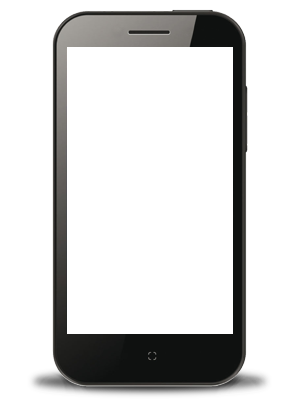 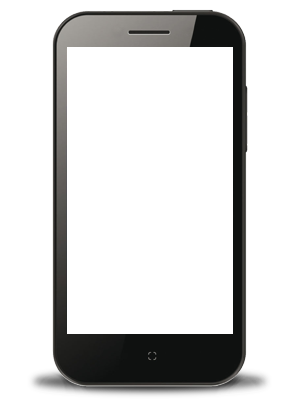 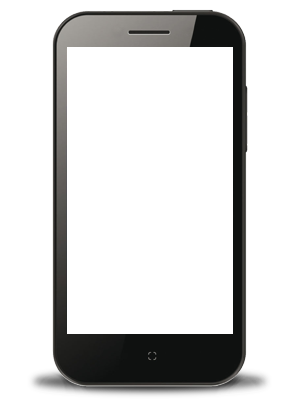 Put a relevant subtitle in this line
Feature 1
Lorem ipsum dolor sit amet, consectetur adipiscing.
Feature 4
Lorem ipsum dolor sit amet, consectetur adipiscing.
Feature 2
Lorem ipsum dolor sit amet, consectetur adipiscing.
Feature 5
Lorem ipsum dolor sit amet, consectetur adipiscing.
Feature 3
Lorem ipsum dolor sit amet, consectetur adipiscing.
Feature 6
Lorem ipsum dolor sit amet, consectetur adipiscing.
Lorem ipsum dolor sit amet, consectetur adipiscing elit. Fusce suscipit neque non libero aliquam, ut facilisis lacus pretium. Sed imperdiet tincidunt velit laoreet facilisis. Praesent tempus ipsum suscipit, dictum nulla a, sagittis sapien. Curabitur a nisl facilisis lectus posuere pharetra porta sed neque. Fusce porttitor venenatis ipsum at ullamcorper. Suspendisse sodales leo vehicula libero pharetra, ac porttitor metus mollis.
https://12sc.taobao.com
Tablet Project Variation
Put a relevant subtitle in this line
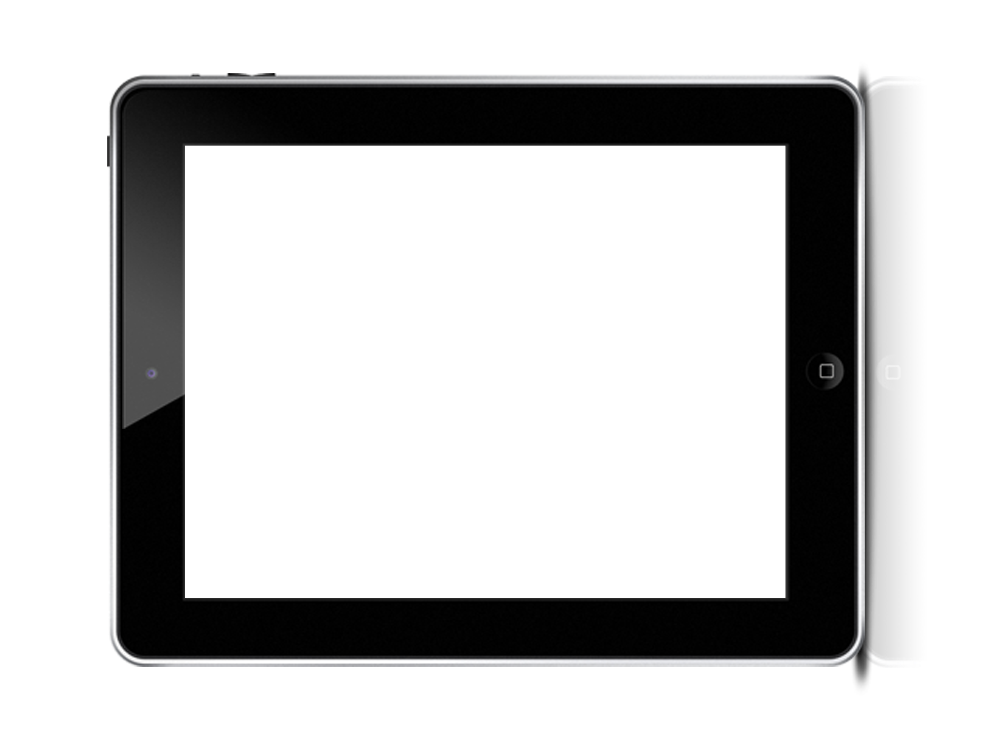 Feature 4
Lorem ipsum dolor sit amet, consectetur adipiscing.
Feature 1
Lorem ipsum dolor sit amet, consectetur adipiscing.
Description
Lorem ipsum dolor sit amet, consectetur adipiscing elit. Fusce suscipit neque non libero aliquam, ut facilisis lacus pretium.
Feature 5
Lorem ipsum dolor sit amet, consectetur adipiscing.
Feature 2
Lorem ipsum dolor sit amet, consectetur adipiscing.
Lorem ipsum dolor sit amet, consectetur adipiscing elit.
Curabitur elementum posuere pretium.
Quisque nibh dolor, dignissim ac dignissim ut, luctus ac urna.
Aliquam aliquet non massa quis tincidunt.
Quisque nibh dolor, dignissim ac.
Feature 3
Lorem ipsum dolor sit amet, consectetur adipiscing.
https://12sc.taobao.com
Laptop Project Variation
Put a relevant subtitle in this line
Feature 4
Lorem ipsum dolor sit amet, consectetur adipiscing.
Feature 1
Lorem ipsum dolor sit amet, consectetur adipiscing.
Feature 2
Lorem ipsum dolor sit amet, consectetur adipiscing.
Feature 5
Lorem ipsum dolor sit amet, consectetur adipiscing.
Feature 6
Lorem ipsum dolor sit amet, consectetur adipiscing.
Feature 3
Lorem ipsum dolor sit amet, consectetur adipiscing.
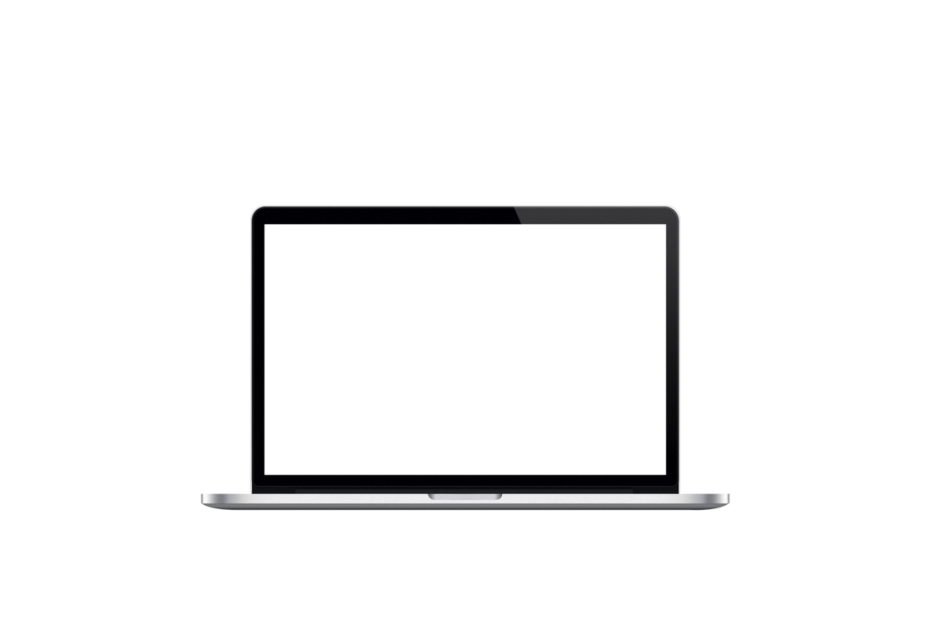 Lorem ipsum dolor sit amet, consectetur adipiscing elit. Fusce suscipit neque non libero aliquam, ut facilisis lacus pretium. Sed imperdiet tincidunt velit laoreet facilisis. Praesent tempus ipsum suscipit, dictum nulla a, sagittis sapien. Curabitur a nisl facilisis lectus posuere pharetra porta sed neque. Fusce porttitor venenatis ipsum at ullamcorper. Suspendisse sodales leo vehicula libero pharetra, ac porttitor metus mollis.
https://12sc.taobao.com
Social Media
Jamaah rasan rasan mulai kumpul
Social Media Community
Lorem ipsum dolor sit amet, consectetur adipiscing elit. Fusce suscipit neque non libero aliquam, ut facilisis lacus pretium.
Content 01
Suitable for all category, Lorem Ipsum is not simply random text.
Content 02
Suitable for all category, Lorem Ipsum is not simply random text.
Content 03
Suitable for all category, Lorem Ipsum is not simply random text.
Content 04
Suitable for all category, Lorem Ipsum is not simply random text.
https://12sc.taobao.com
Social Network Use
Put a relevant subtitle in this line
88%
12%

53,231 K
5.3 Millions
2,356K
3 Millions
458K
TOTAL USERS BY GENDER 
Lorem ipsum dolor sit amet, consectetur adipiscing.
Lorem ipsum dolor sit amet, consectetur adipiscing elit. Fusce suscipit neque non libero aliquam, ut facilisis lacus pretium. Sed imperdiet tincidunt velit laoreet facilisis. Praesent tempus ipsum suscipit, dictum nulla a, sagittis sapien. Curabitur a nisl facilisis lectus posuere pharetra porta sed neque. Fusce porttitor venenatis ipsum at ullamcorper. Suspendisse sodales leo vehicula libero pharetra, ac porttitor metus mollis.
https://12sc.taobao.com
Marketing Option Across
Put a relevant subtitle in this line
Network Name
Lorem ipsum dolor sit amet, consectetur adipiscing.
Network Name
Lorem ipsum dolor sit amet, consectetur adipiscing.
Network Name
Lorem ipsum dolor sit amet, consectetur adipiscing.
Network Name
Lorem ipsum dolor sit amet, consectetur adipiscing.
Network Name
Lorem ipsum dolor sit amet, consectetur adipiscing.

16M
50M
8M
85M
25M
Lorem ipsum dolor sit amet, consectetur adipiscing elit. Fusce suscipit neque non libero aliquam, ut facilisis lacus pretium. Sed imperdiet tincidunt velit laoreet facilisis. Praesent tempus ipsum suscipit, dictum nulla a, sagittis sapien. Curabitur a nisl facilisis lectus posuere pharetra porta sed neque. Fusce porttitor venenatis ipsum at ullamcorper. Suspendisse sodales leo vehicula libero pharetra, ac porttitor metus mollis.
https://12sc.taobao.com
Closing
This slide is perfect for welcome messages
Contrary to popular belief It has roots in a piece of classical Latin literature from 45 BC. 

There are many variations of passages of Lorem Ipsum available, but the majority have suffered alteration in some form, by injected humor, or randomized words which don't look even slightly believable. If you are going to use a passage of Lorem Ipsum, you need to be sure there isn't anything embarrassing hidden in the middle of text.
https://12sc.taobao.com
Fell free to say hi !We are friendly and social
@unineMerdu
unineMerdu
mail@unine.com
Central Park, Ji Sung Avenue 86 Soerabadja, Queensland, AUS
https://12sc.taobao.com
u
n
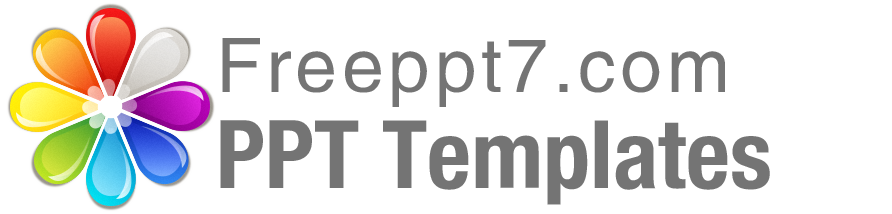 Best PPT templates for free download
https://www.freeppt7.com
[Speaker Notes: 模板来自于 http://www.ypppt.com]